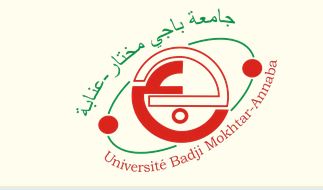 Université Badji Mokhtar-Annaba          Faculté des Sciences de la Terre
Département d’aménagement du Territoire

LICENCE S6      GAT
UEM1(1) Méthodes de recherche
Mme Habiba SEHAB
2022-2023
Programme du semestre
Les méthodes de recherche scientifiques 
Les méthodes de recherche en géographie et leur évolution 
La formulation d’un sujet et le choix de la zone d’étude 
Le plan de travail 
4.1. La recherche documentaire
 4.2. La formulation d’une problématique 
4.3. La détermination des hypothèses et des objectifs 
4.4. La collecte des données et ses sources
 4.5. Le traitement des données 
4.6. La rédaction et la mise en forme du projet 
4.7. La présentation orale du projet
2
LE PLAN DE TRAVAIL
3
1 /  LE PLAN DE TRAVAIL:
Avant d’entreprendre la rédaction du rapport de recherche, il est donc indispensable d’ élaborer un plan du rapport grâce auquel le rapport sera cohérent, organisé logiquement et convaincant.	
Plan du rapport est un projet écrit du choix des parties du rapport, de leur disposition et de leur contenu.
4
[Speaker Notes: Prévenir- suivi]
La recherche documentaire
5
Qu’est-ce que la recherche documentaire ?
 La recherche documentaire est une étape de travail à réaliser avant de se lancer dans une étude empirique. Elle permet de collecter des données informatives grâce à l’étude de documents issus de sources fiables, de documents officiels ou universitaires. Les informations récoltées seront utiles pour développer ses connaissances sur le sujet étudié.
Les documents collectés de la recherche documentaire peuvent être de différents types : Monographies (livres), Mémoires, Thèses, Actes de colloques, Rapports, Articles de périodiques, Archives (d'auteurs ou d'institutions), Documents audiovisuels, Images, Données statistiques, Arrêtés et autres textes juridiques (circulaires, lois, décrets)…
6
[Speaker Notes: Prévenir- suivi]
1.2. Objectifs de la recherche documentaire
 La recherche documentaire permet de :
 • Renforcer les connaissances du chercheur sur son sujet.
 • Faire naître de nouvelles hypothèses de travail pour le chercheur. 
 • Trouver des réponses à certaines interrogations de départ.
La finalité d'une bonne méthodologie de recherche est de faciliter la production d'un travail universitaire alliant richesse documentaire et rigueur scientifique
7
1.3. Méthodologie
 La démarche documentaire adoptée pour préparer son travail de recherche, quel qu’il soit, s’organise essentiellement en un processus de 3 grandes étapes :
 • Étape 1 : La préparation de la recherche qui consiste à analyser son sujet de recherche et à déterminer les types de documents permettant de fournir des informations pertinentes. 
• Étape 2 : La recherche proprement dite qui consiste à chercher les références et à vérifier leur véracité et leur pertinence, et à sélectionner les informations. 
• Étape 3 : Citer correctement les sources et présenter une bibliographie afin d’éviter le plagiat
8
La formulation d’une problématique
9
2/La problématique de recherche 
Peu importe le type de recherche que vous désirez entreprendre, vous devez savoir comment rédiger une problématique de recherche pure espérer recevoir du financement pour votre projet, lorsque votre problématique et bien rédigée, elle démontre que vous connaissez votre champs de recherche.
La problématique de recherche présente l’ensemble des concepts, des théories, des questions, des hypothèses, des méthodes, et des références qui contribuent à clarifier et à développer un problème de recherche , ces informations sont groupés en deux grandes catégories, la première est le cadre conceptuel et la seconde, le problème de la recherche,
A/le cadre conceptuel
 Le savoir et construit à partir de connaissances existantes, lorsque un chercheur produit de nouvelles connaissances, il doit analyser les relations qu’elles entretiennent avec les connaissances actuelles, cela signifie donc que toute recherche s’inscrit dans un contexte qui luis donne un sens, ce contexte est révélé à travers le cadre conceptuel, qui oriente la démarche d’investigation et identifie le thème de la recherche ,il présente ensuite son contexte en présentant l’ensemble des connaissances en lieu avec son sujet, le cadre conceptuel est indispensable pour l’analyse des résultats donnés par la recherche .
10
B/le problème de recherche
 Un problème de recherche et une interrogation sur un objet donné son exploration est à la portée de la chercheuse ou du chercheur, compte tien de ses ressources et de l’état actuel des connaissances. 
Un problème de recherche doit pouvoir être traité par une démarche scientifique, il se précise par une question de recherche, la question de recherche est une concrétisation du problème de recherche, celle-ci doit être formelle clairement et précisément afin qu’il n’y ait aucune ambiguïté aux réponses recherchées un problème de recherche peut donner lieu à de multiples questions de recherche.
11
Le problème peut être de différentes natures, il peut s’agir: 
d’un problème pratique
d’un problème empirique, c’est à- dire d’un manque de connaissance des faits qu’une observation ou une expérimentation peut permettre de résoudre. 
d’un problème conceptuel, donc d’un problème concernant la définition adéquate d’un terme ou sa signification exacte.
d’un problème théorique, c’est-à-dire qui concerne l’explication d’un phénomène ou l’évaluation d’une théorie
12
Éviter les embuches : 
Une problématique comprend plusieurs problèmes de recherche, chacun de ces problèmes peut donner lieu à de nombreuses questions de recherche, les néophytes ont tendance à vouloir résoudre plusieurs problèmes à la fois , ce qui impossible ; en posant des questions imprécises ou encore essayer de solutionner des problèmes très vastes et très complexes , 
Voici quelques conseils pour surmonter ces difficultés: 
-Faites une étude minutieuse et approfondie des recherches qui ont porté sur ce type de problème avant d’énoncer votre problème de recherche.
 -Enoncez le problème de la manière la plus précise possible, en utilisant, en utilisant des termes susceptibles de délimiter l’objet d’étude période de temps précise population, bien délimitée, aspect étudié bien défini
 -Assurez-vous que l’énoncé du problème soit assez claire pour qu’on puisse comprendre ce dont il est question au premier lecteur, faites un teste avec vous amis. 
-Choisissez un sujet pertinent, c’est –à- dire qui contribue à l’avancement des connaissances en général
13
[Speaker Notes: pieges]
Identification de la problématique:
un sujet de recherche n’est pas juste un thème ! 
• il faut se demander ce qui est intéressant scientifiquement ou pratiquement: par exemple: expliquer un phénomène, identifier des processus, appuyer solidement une expertise, ... 
Exemple : La nouvelle gestion publique Faux:
 La “nouvelle gestion publique” dans le service XXX 
Juste A: Efficacité de la nouvelle gestion .....
 Juste B: Perception de la nouvelle gestion ....
 Eventuellement: Analyse de la nouvelle gestion (si vous précisez ce que cela veut dire dans vos sous-questions)
14
La détermination des hypothèses et des objectifs
15
3/Hypothèses de recherche
 L’identification et la formulation de problème de recherche explicité par des questions précises conduisent à faire des propositions, des réponses anticipés aux questions « c’est le sens des hypothèses, elles découlent l’logiquement du problème et des questions et même des objectifs de recherche.
3,1/Définition et éléments à prendre en considération
Définition
 L’hypothèse est un énoncé affirmatif écrite au présent de l’indicatif, déclarant formellement une relation anticipée et plausible entre des phénomènes observés ou imaginés, c’est une supposition ou une prédiction problématiques et des objectifs de recherche définis, c’est la réponse anticipées à la question de recherche posée.
16
Les facteurs à prendre en considération dans la formulation des hypothèses 
l’énoncé de relation:
 Les hypothèses s’énoncent ou présent sous forme affirmative (jamais sous forme de question), sous une forme permettant la vérification empirique , elle décrit la relation supposée exister entre deux variables ,deux phénomènes, deux concepts, ou plus, la relation décrite dans une hypothèse peut être causal(de cause à effet, par exemple « ceci explique cela » « ceci a une incidence sur ce la»« ceci est la cause de cela » , ou d’association par exemple « ceci a un lien avec cela » « ceci est en relation avec cela » , dans la plupart des hypothèses ou considéré deux principaux de concepts les causes (ou facteurs) qui ont des effets(ou des conséquences). 
Le sens de la relation: Les termes comme « plus que » « moins que » « plus grand que » « différent de » « relié à». etc , indiquent le sens de la relation.
17
La vérifiabilité : Une hypothèse contient des variables observables mesurable, dans la réalité, vérifiable, une hypothèse c’est si l’on peut procéder à des observations empirique pour voir si elle vrai ou fausse
 La plausibilité: L’hypothèse doit être plausible c’est –à- dire pertinente par rapport au phénomène a l’étude, elle doit avoir un rapport assez étroit avec le phénomène, qu’elle prétend expliquer 
La précision: La formulation de l’hypothèse doit éviter toute ambiguïté et toute confusion dans les concepts ou termes clés utilisés par rapport à la relation postulée , les termes doivent être suffisamment claire pour présenter le plus adéquatement possible les phénomènes ou leurs caractéristiques. 
La généralité: Elle concerne le pouvoir d’explication de l’hypothèse qui va au-delà du cas particulier 
Communicable: Elle doit être comprise d’une seul et même façon par tous les chercheurs, cela implique que le chercheur sache lui –même ce qu’il vent révéler ou démontrer
18
3,2 Différents types d’hypothèses: 
Dans le domaine de la communication surtout des auteurs comme « lenc Bonneville » et al, sont sensibles à deux types d’hypothèses en recherche quantitative, celle qui énoncent des différences entre des évènements ou des fait et celle qui énoncent des liens de concomitance entre des évènements ou des faits, en plus de la distinction par rapport au contenu (différence ou lien de concomitance) 
L’hypothèse vraie également en fonction du degré de précision, aussi un chercheur peut formuler l’hypothèse suivante : il existe une différence entre les hommes et les femmes à la communication au moyen des expressions faciles » voulant préciser davantage son hypothèse à propos de la nature de cette différence, il la reformule de la façon suivante: « Les femmes utilisent davantage les expressions faciles pour communiquer que les hommes »
19
De la même maniéré, une hypothèse énonçant des liens de concomitance pourrait se traduire aussi « il existe un lien entre l’âge et le degré d’ouverture personnelle », si le chercheur veut préciser davantage son hypothèse au sujet de la nature de ce liens il écrira « plus l’âge augmente, plus le degré d’ouverture personnelle augmente ». En déduit qu’un type d’hypothèse énoncée avec un degré de précision oriente mieux le type de teste utiliser pour mettre à l’épreuve cette même hypothèse.
-L’hypothèse générale : traduit le sens et la portée de la recherche en affirment la proposition globale de relations entre variables à vérifier a l’éprouve des faits.
 -L’hypothèse opérationnelles: sont des déclinations des décompositions de l’hypothèse, générale en des termes plus claires par rapport aux opérations de vérification empirique à faire bien plus ,elles gagnent à afficher sur possible la direction attendu de la relation entre les variables, en prédisant non seulement l’existence de la relation, mais aussi sa nature, exemple : « il Ya une corrélation positive entre l’utilisation de l’internet et une augmentation de la capacité de s’approprie le savoir » « plus l’estime de soi est élevé chez des adolescents ; moins ils font usage de la drogue ».
Dans tous cas, les énoncés déclaratifs de relation entre phénomènes sont rédigés avec des verbes permettant l’observation, traduisant bien le sens des propositions, ou présomption, identifiant clairement les variables en jeu dans l’hypothèse et l’opérationnalisation des concepts à l’étude fait obtenir des indicateurs de variables afin de mesurer la réalité. 
3,3 Comment construit une hypothèse: 
Construit une hypothèse, n’est pas seulement imaginer une relation entre deux termes clefs, deux variables isolées, c’est peut-être davantage expliciter la logique des relations qui unissent les concepts déjà évoqués dans la problématiques et précisément dans les hypothèses. 
Une hypothèses présent comme l’anticipation d’une relation qui doit être vérifiée, elle peut prendre deux formes, dans une première forme, elle peut être l’anticipation d’une relation entre un phénomène et un concept capable d’en rendre compte, aussi avec la problématique posée à partir du concept d’en rendre compte, et aussi avec la problématique posée à partir de concept d’acteur sociale.
21
L’hypothèse présent comme l’anticipation entre deux concepts ; entre deux types de phénomènes. 
« Luc van campenhoudt » et « Raymond quivy » écrivent « dans sa formulation, l’hypothèse, doit être exprimée sous forme observable, cela signifie qu’elle doit nous indiquer directement ou indirectement le type d’observation à rassembler, aussi que les relations a constater entre ces observations afin de vérifier dans quelle mesure cette hypothèse et confirmée par les faits.
 Avec la démarche hypothético-déductive on construit des hypothèses à partir des concepts de toute l’élaboration théorique, la démarche inductive produit des hypothèses empiriques, directement à la suite de l’observation de la réalité, elle précède l’élaboration conceptuelle qui pourra par la suite être comparée à la réalité au moyen des hypothèses formulées.
22
4/Objectifs de recherche
L’objectif de la recherche vous permet de démontrer la pertinence de celle-ci et de créer des recommandations.
L’objectif démontre la pertinence de votre recherche. Cela peut être une pertinence sociale ou une pertinence théorique.
Dans la recherche théorique, l’objectif est souvent d’étendre les connaissances existantes sur un sujet spécifique. Si vous faites de la recherche basée sur la pratique, l’objectif est plus social et applicable dans la réalité.
L'objectif de ce travail de recherche peut être formulé de l'une des manières possibles présentées ci-dessous :
Étudier l'impact du réchauffement climatique sur le comportement des oiseaux polaires ;
Identifier les changements de comportement des oiseaux polaires associés au réchauffement climatique ;
23
Démontrer le lien entre les changements de comportement des oiseaux polaires et le réchauffement climatique.
Vous ne devez pas écrire des déclarations abstraites et des phrases générales. Même à ce stade, vous devez savoir s’il est possible de réaliser ce que vous avez en tête. Il est conseillé de définir et de choisir le type d'objectif.
4,1 Types d'objectifs :  
identifier les caractéristiques de phénomènes non étudiés auparavant ;  
identifier l'interrelation de certains phénomènes ;  
étudier le développement des phénomènes ;  
décrire un nouveau phénomène ;  
généraliser des modèles généraux ;  
créer des classifications. 
 L'étape suivante consiste à commencer la phrase par un verbe à la forme indéfinie.
24
L'énoncé de l’objectif de recherche peut commencer comme suit :  
identifier… ;  
justifier… ;  
clarifier… ;  
construire… ;  
définir… ;  
enquêter... ;  
résumer... ;  
décrire… ;  
créer...
Il est nécessaire de formuler les objectifs très soigneusement, car la description de leur solution constituera ensuite le contenu des chapitres. Les titres de ces derniers naissent de la formulation des objectifs.
25
La collecte des données et ses sources
26
4, Qu'est-ce que la collecte de données ?
La collecte de données est un processus qui aide à réunir les informations dans le but de faire des observations directes destinées à répondre à des questions ouvertes. En d'autres termes, il s'agit d'une approche systématique qui consiste à rassembler et à mesurer différentes informations qui proviennent de sources variées. Cette approche aide à obtenir une vue d'ensemble sur un domaine d'intérêt.

4,1 Méthodes et instruments/outils de collectes des données:
Les méthodes de collecte de données:
Il existe deux grandes méthodes de collecte de données, à savoir la méthode quantitative et la méthode de collecte de données qualitative. La méthode de collecte dépend aussi en grande partie du sujet de la recherche.
La méthode de collecte de données qualitative
La technique de collecte qualitative se base principalement sur l'analyse de plusieurs facteurs afin de fournir une compréhension approfondie des données brutes. Cette méthode implique donc la collecte, mais aussi l'analyse et la gestion des données. Elle vise entre autres, à évaluer des facteurs tels que les sentiments ou les pensées des participants à la recherche. On distingue trois techniques de collecte de données qualitatives.
27
L'approche ethnographique qui cherche avant tout à comprendre la façon dont les personnes vivent leur vie. Cette méthode vient de l'anthropologie, de l'étude des sociétés et également des cultures humaines. 
L'approche théorique qui est née de la volonté des chercheurs en sociologie à donner un certain niveau de légitimité à la recherche qualitative en la basant sur la réalité plutôt que sur des hypothèses. Elle utilise des méthodes comme l'observation avancée des participants, les entretiens approfondis ou encore la collecte de documents et d'artefacts.  
L'approche phénoménologique la méthode phénoménologique décrit la réaction des individus face à des évènements inattendus. À titre d'exemple, cette approche peut être mesurée lorsque des individus sont impliqués dans une catastrophe naturelle entre autres.
28
La méthode de collecte de données quantitative
La méthode de collecte de données quantitative est la plus utilisée pour collecter des informations à des fins de recherche. C'est le cas pour les spécialistes marketing, les scientifiques ou les universitaires. Cette analyse concerne en général l'évaluation d'un résultat numérique. Il existe différentes méthodes quantitatives de collecte de données.
Parmi les plus utilisées, on peut citer les enquêtes avec des questions fermées qui aident à recueillir des réponses. Ces dernières mettent en évidence les préférences, les tendances, les actions, les opinions ainsi que tout autre élément quantifiable. 
D'autres méthodes comme les tests ou expériences, mais également les sondages permettent de collecter des données de façon quantitative. Relativement simples à exploiter, les méthodes de collecte de données quantitative offrent la possibilité aux chercheurs de poser des questions qui les aident à recueillir des ensembles de faits et des chiffres,
Différentes approches de recherche quantitative. Parmi celles-ci, on peut citer la recherche descriptive, la recherche expérimentale, la recherche quasi expérimentale ou encore la recherche corrélationnelle.
29
Types de techniques de collecte des données 
1/observation directe 
Observation non participante: il s’agit d’observation de vision, le chercheur est présente sur le terrain, il perçoit , mémorise ,note, elle concerne des comportement au moment où ils se produisent ,tels que ;les conduites des élevés et des engagement en classe, une observation consiste a regardé se dérouler sur une période de temps donné, des comportements ou des évènements et a les enregistrer, lorsque le chercheur observe ce que les sujets font, on est dans l’observation directe. 
Utilité de l’observation : Cette technique est indiquée pour recueillir, de vision et in situ, par soi-même des informations à partir de situations, de comportements ou d’évènements observé en train de se produire, ce que ne peut obtenir une enquête par questionnaire ou par entretien. 
2/le questionnaire :
Le questionnaire convient à l’étude d’une population et tant que telle, à l’analyse de phénomènes sociaux qu’on veut cerner à partir d’information fournies par des individus. Les principaux types d’énoncés/question 
Les questions a réponses fermé ou fixés à l’avance: Une question fermés donne le choix entre modalités de réponses (questions dichotomiques-oui/non)ou propose un nombre d’éventualité plus importante, le sujet doit opérer un choix entre des réponses proposées
30
Inconvénients de questionnaire a réponses fermées: les réponses étant fermées, le chercheur se prive d’informations qui pueraient être utiles, aussi est-il indiqué d’ajouter à la liste des items 
Avantages du questionnaire a réponses fermés: il permet de guider le sujet et de luis suggérer des possibilités aux quelles il pourrait ne pas songer, il sont faciles à dépouilles ; elles ont l’avantage de permettre des comparaisons 
Les questions à réponses ouvertes : Une question est ouverte quand la réponse à donner est libre, proposée par le répondant luis même, ici le sujet a liberté de s’exprimer avec ses propres mots et de développer sa pensée à sa guise ou manière.
Inconvénients du questionnaire a réponse ouverts :le dépouillement des réponses ouvertes est long et soulève des problèmes de classement, de catégorisations, parfois les personnes interrogées donne des réponses vagues ou hors sujet.
 Avantages du questionnaire à réponses ouvertes: la possibilité pour le sujet d’exprimer en toute liberté et de donner beaucoup d’information riche et diversifiée (en particulier pour étudier les représentations).
Utilité de questionnaire : Cette technique de l ‘enquête quantitatives importante quand on une population ou un échantillon de taille importante et qu’on s’attache à obtenir un fort taux de réponses et précisément des données chiffrées, l’intérêt principale de l’enquête par questionnaire réside dans le fait qu’elle permet de dévoiler les facteurs sociaux qui contribuent à produire un phénomène
31
3/l’entretien : il s’agit de tête à tête , un contact entre deux personnes ou une personne ou plusieurs et un groupe de personnes dont l’une transmet à l’autre des informations recherchées sur un problème précise, c’est un échange au cours duquel l’interlocuteur exprime ses perceptions ses interprétations , ses expériences , tandis que le chercheur par ces questions ouvertes et ses réactions facilite cette expression ,évite que celle-ci s’éloigne des objectifs de la recherche 
Déroulement de l’entretien ; quelques indications générales: 
-Le langage de l’entretien doit être neutre, ni pédant, ni trop technique…ect, une attitude simple et digne inspire confiance. 
-L’objectivité exige que le chercheur sache garder des doutes face à lui-même, autant il doit pour aussi dire, se méfier de ce que luis disent ses interlocuteurs autant il doit faire preuve d’un certain scepticisme. à l’égard de ses propres attitudes et comportements car sans s’en apercevoir, il peut amener les interviewés à adopter sa propre façon de voir les choses.
 -Savoir écouter : rester accueillant et ouvert tout en veillant à ramener l’entretien vers les objectifs poursuivis si le sujet s’égare dans des considérations appariement inutiles. 
-à la fin de l’entretien, l’enquêteur demande à l’enquêté ce qui ‘il pense de l’entretien réalisé ou s’il a quelques choses à ajouter ou à supprimer ; ne pas oublier de le remerciés,
32
Utilité de l’entretien : L’entretien est une étude qualitative, il convient pour appréhende des représentations des jugements, des situations, il porte sur un petit nombre de sujets ; et se déroule dans un cadre spécifique avec des individus ou des groupes d’individus
4,2 /Échantillonnage 
Définition d’échantillon: un sous ensemble de la population considéré, le nombre d’individus dans l’échantillon et la taille de l’échantillon. 
Définition de l’échantillonnage: la sélection d’une partie de la population l’échantillon sélectionnée doit être représentatif que possible de cette population 
Types d’échantillonnage:
 Échantillon non probabiliste : basée sur les lois du calcul des probabiliste chaque élément de la population a une chance égale d’être choisi (le choix se fait aléatoirement par exemple: à l’aide d’un logiciel statistique, avec une table de nombre aléatoire ou en pigeant dans un chapeau (habituellement plus représentatif de la population). 
Échantillon aléatoire simple:
 *éléments choisis aléatoirement (en utilisant par exemple une table de nombre aléatoire, le logiciel statistique on manuellement (la technique du chapeau, à partir d’une liste énumérative de tous les éléments 
*favorise le représentative (mais ne le garantit pas)
33
*simple mais peut être difficile d’utilisation et onéreux ; lorsque il n’existe pas de liste et qu’il faut la construire. Exemple :à partir du bottin téléphonique de l’entreprise utiliser une table de nombre aléatoire pour choisir l’échantillon
Échantillon aléatoire stratifie : 
*Population découpée en strates représentant certaines de ses caractéristiques *Éléments choisis dans les strates à l’aide d’une technique 
*D’échantillonnage probabiliste ; le nombre d’éléments choisis dans les strates peut ou non représenter la proportion de la population.
*méthode la plus raffinée, permet d’assurer une meilleure représentativité et de comparer les sous –groupes ex:diviser la population des bibliothèques publiques ou Québec par rapport à leur budget et choisir aléatoirement dans chaque tranche budgétaire. Un nombre de bibliothèque tout en respectant la proportion de la population 
Échantillon en grappes (par faisceaux): 
*Choix aléatoire de grappes (sous-groupes de la population
 *Utile lorsque les éléments sont naturellement groupés ou quand il n’est pas possible d’obtenir la liste de tous les éléments de la population cible 
*Économique en temps et en argent, moins exact cependant que l’aléatoire simple ex: pour étudier la population, choisir aléatoirement des programmes d’étude au lieu de choisir des étudiants
34
Échantillon non probabiliste : non basé sur les lois du calcul des probabilités (pas aléatoire , chaque élément de la population n’a pas une chance égale d’être choisie, risque d’être moins représentatif de population
35
La rédaction et la mise en forme du projet
36
Avant d’entreprendre la rédaction du rapport de recherche, il est indispensable d’élaborer un plan du rapport grâce au quel le rapport sera cohérent, organisé logiquement et convaincant, et Avant de rédiger un mémoire, plusieurs points méritent votre attention. 
Le public ciblé et le mode de diffusion
Le style
L’objectitivité
La simplicité
La clarté
La précision
La conception générale
La présentation matérielle
Interligne; espacement : relieur
Chapitre et ses subdivision
La pagination
La numérotation
Les appuis du texte
37
2/Les étapes de la recherche scientifique (comment rédiger un rapport scientifique)
Rédiger un rapport de recherche scientifique
 1/ page de couverture 
*Nom de l’auteur 
*Titre de la recherche 
*Organisme ou institution
*Date 
2/ la table des matières 
3/introduction 
4/la problématique
 5/les hypothèses 
6/la clarification/définition des concepts
 7/présentation des parties du travail
38
8/présentation de la méthode et de la technique utilisé 
 9/présentation des résultats 
10/ Analyse et interprétation des résultats 
*Présentation des données significatives
*Principes et relation issus de résultats 
*Restriction et exceptions 
*Regard critique sur les instruments de mesure utilisés 
*Comparaison avec les résultats d’études similaires 
*Réévaluer son hypothèse a la lumière de ses résultat
11/conclusion *rappel de l’objectif et des hypothèses *Abrégé des résultats et de leur valeur *recommandations à futures recherches 12/références bibliographiques *en ordre alphabétique d’auteur
39
11/Conclusion 
*Rappel de l’objectif et des hypothèses 
*Abrégé des résultats et de leur valeur 
*Recommandations à futures recherches 
12/Références bibliographiques
 *En ordre alphabétique d’auteur
40
[Speaker Notes: Prévenir- suivi]
41
[Speaker Notes: Prévenir- suivi]
42
[Speaker Notes: Prévenir- suivi]
43
[Speaker Notes: Prévenir- suivi]
44
La présentation orale du projet
45
La soutenance d’un mémoire
Écrire son mémoire, c’est aussi préparer la soutenance orale. La soutenance d’un mémoire est un exposé sur votre travail, et pas un résumé de celui-ci.
La forme – Comment se déroule la présentation ?
La forme dépend d’un établissement à l’autre.
Exemple
10 minutes de présentation (exposé) ;
PowerPoint obligatoire avec 3 diapos ;
titres explicatifs ;
fiches interdites ;
15 minutes de questions.
En général, on retrouve deux parties dans la présentation de la soutenance : l’exposé (1) et les questions (2).
1. Exposé
Dans cette partie, vous devez présenter votre travail pendant 10 à 30 minutes (en fonction des établissements).
46
Il est donc important de rester synthétique et de se concentrer sur l’essentiel. Vous parlerez ainsi du choix de votre sujet et de votre problématique, des méthodes de recherches utilisées, des réponses apportées et des questions en suspens.
Faites attention à rester concis et clair. Plus vous serez compréhensible et plus vous vous faciliterez la tâche pour la deuxième partie de la soutenance.
Ne présentez pas le plan de votre mémoire, mais plutôt une synthèse de la démarche et des résultats obtenus.
2. Se préparer à la partie question-réponse
Les questions du jury peuvent porter sur différents points :
votre méthodologie de recherche ;
des concepts particuliers ;
ou juste suivre leur curiosité sur le thème.
Voilà pourquoi il est important d’être clair dans la première partie de la soutenance de mémoire. Vous éviterez ainsi les zones d’ombre et donc éviterez des questions pièges.
Il faut savoir que bien souvent ce qui intéresse le jury, c’est ce que vous avez tiré de vos recherches. Il n’est donc pas là pour vous piéger mais plutôt pour comprendre l’apport de votre travail à votre domaine d’étude et à vous, en tant que personne
47
48